HFT
Charm Capabilities
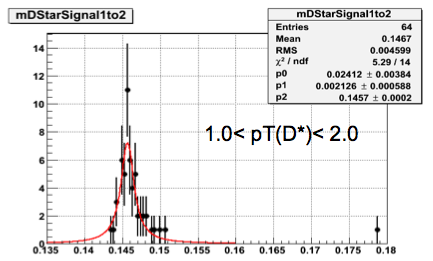 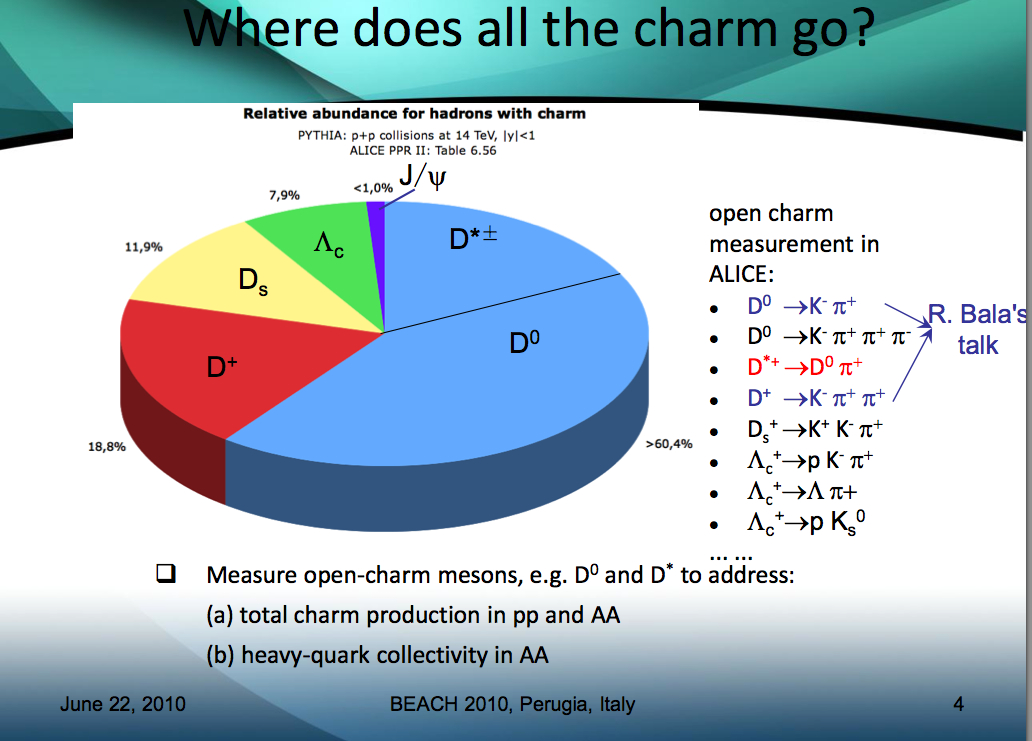 HFT
Hermetic/Full topological reconstruction of Charm

 Detailed flow, RAA studies with identified charm
HFT
HFT
HFT
HFT
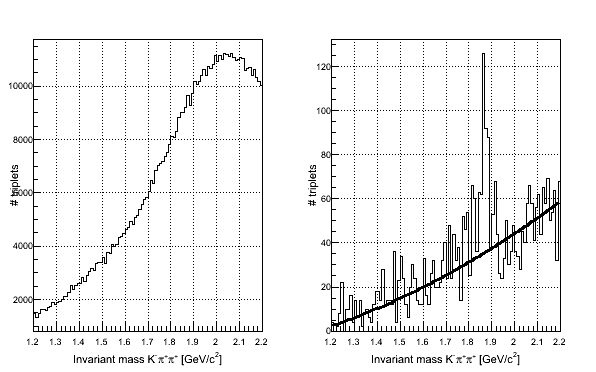 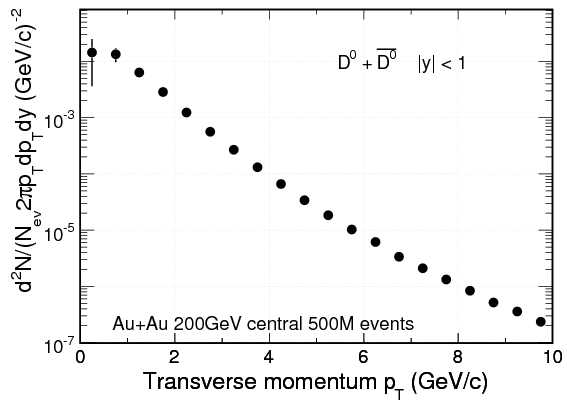 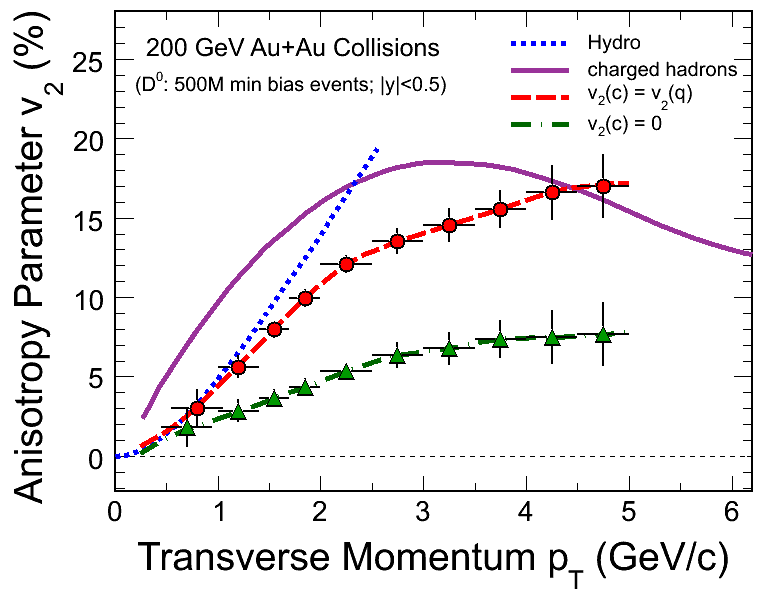 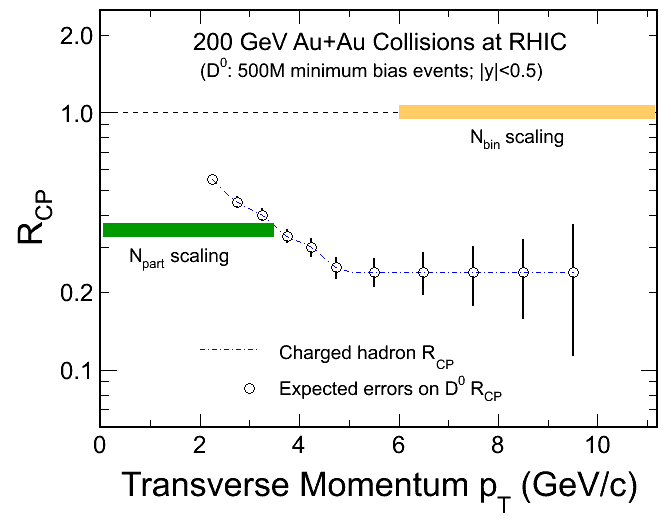 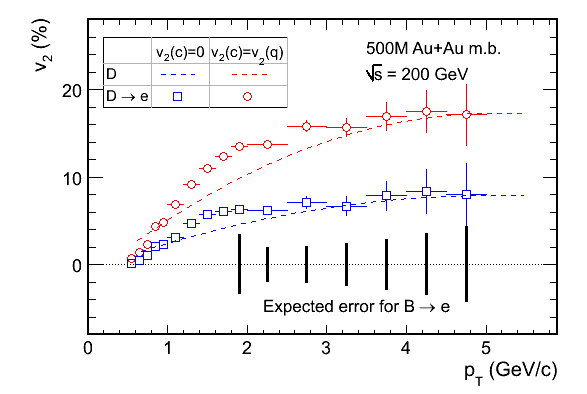 Bottom electrons via subtraction method

  Bottom trigger capabilities of MTD in progress
 Exclusive bottom reconstruction
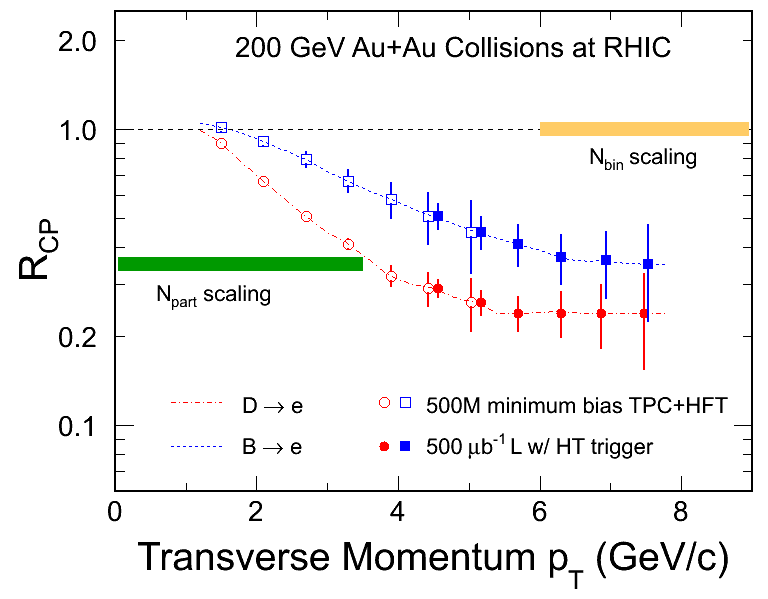